Medicare 101:The Basics
(insert name and title)
(insert e-mail address - optional)
(insert contact phone number - optional)
What is Medicare?
Federally-funded individual health insurance program that provides coverage for medically-necessary procedures, services, medical supplies and equipment
Who is Eligible?
Anyone age 65 or older who participates in Social Security or the 
   Railroad Retirement System
Employees of Federal, State or Local Governments, or those whose 
   spouse has participated
Individuals who are under age 65 who have been awarded Social Security or 
   Railroad Retirement Disability after 24 months
Those who are disabled due to ALS (Lou Gehrig’s Disease) 
Individuals with End-Stage Renal Disease (ESRD)
Administration and Enrollment
Medicare is administered by the Centers for Medicare and 
   Medicaid Services (CMS)
CMS is a branch of the Department of Health and Human 
   Services (DHHS)
The Social Security Administration (SSA) is responsible for 
   Medicare eligibility and enrollment
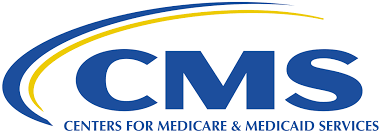 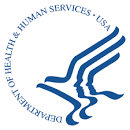 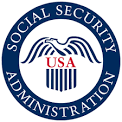 Do I Need to Enroll into Medicare Part A and Part B (“Original Medicare”)?
Automatic Enrollment
If turning 65 and collecting Social Security or Railroad Retirement Board benefits, prior to turning 65:
        Coverage will begin on the first day of your 65th birth month, unless your birthday is the first day of the   
        month - in this case, coverage begins the first day of the preceding month
If under age 65 and collecting Social Security disability for 24 continuous months:
        Coverage will begin on the first day of the 25th month
If eligible for Medicare due to ALS (Lou Gehrig’s Disease):
         Coverage will begin the first day of the month that your disability benefits begin
Beneficiary will receive Original Medicare (red/white/blue) card in the mail, as well as the “Get Ready for Medicare” packet (CMS publication 11095)
Beneficiary has the option to decline Part B coverage by returning the card to Social Security 
(NOTE:  You may want to contact Social Security, Medicare, or SHIIP – before declining Part B – to discuss a possible Part B Late-Enrollment Penalty)
Initial Enrollment Period (IEP)
If turning 65, and not collecting Social Security Retirement benefits (you are not automatically enrolled)
Seven-month period to enroll into Original Medicare without penalty:  three months 
      before, the month of, and three months after your 65th birth month:



(NOTE:  If your birthday is on the first day of the month, your Medicare coverage begins on the first day of the prior month
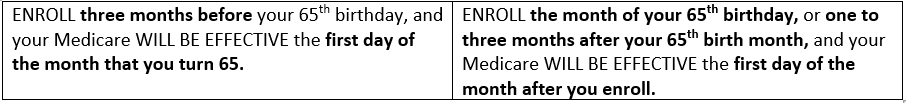 General Enrollment Period (GEP)
For those who do not qualify for Automatic Enrollment, and who do not enroll during their Medicare IEP, there is another opportunity to enroll each year
Begins January 1st and ends March 31st
Enrollments during this period will have a delay in coverage, and a Late-Enrollment Penalty (LEP) may apply
When you sign up during the General Enrollment Period, your Medicare coverage starts the first day of the month after you sign up
10% Part B premium penalty, for one’s lifetime, for each 12-month period without Part B coverage
Special Enrollment Period (SEP)
If you didn’t enroll in Part B (or Part A, if you have to buy it) when you were first eligible because you had an Employer Group Health Plan (EGHP) based on current employment, you can sign up for Medicare Part A and/or Part B:
             After your Medicare Initial Enrollment Period is over          
             Any time you’re still covered by the EGHP 
             During the eight-month period that begins the month after the employment ends, or the EGHP 
             ends, whichever happens first
If you enroll in Medicare Part A and/or Part B, during a Special Enrollment Period, the Part B Late-Enrollment Penalty will not apply (NOTE:  Forms CMS-40B and CMS-L564 will need to be completed and submitted to SSA.)
Before making a decision to delay Medicare Part B enrollment, you should speak to your HR Benefits Officer to discuss whether your EGHP, or Medicare, will be primary
There may be other circumstances (exceptional situations) where you may be able to enroll in Medicare during a Special Enrollment Period
(NOTE:  You should enroll in Medicare - before losing your EGHP - to avoid gaps in coverage.)
How Do I Enroll in Medicare Part A and Part B?
Medicare entitlement, eligibility and enrollment is handled by the Social Security Administration(SSA)
Can be completed online at www.ssa.gov
  (You must create a socialsecurity.gov account – Username and    
  Password)
Call 1-800-772-1213 (Monday through Friday, 7AM to 7PM)
Appointments can also be made for local offices through the 
   toll-free number listed above
Your Medicare Coverage Choices(there are two options)
Your Medicare Coverage Choices(there are two options)
What Does Original Medicare Cover?
Medicare Part A
Medicare Part B
Inpatient Hospital Coverage
Skilled Nursing Care in a facility (requires a minimum three-day prior hospitalization)
Home Health Care
Hospice
Blood
Outpatient Hospital Coverage
Physician Services
Outpatient Surgery and Services
Durable Medical Equipment (DME), prosthetics, orthotics and supplies
Home Health Care
Preventative Services
Blood
Medicare benefits are administered by the Centers for Medicare and Medicaid Services (CMS)
What Is NOT Covered by Original Medicare?
Outpatient Prescription Medications
Routine Dental Care
Routine Vision Care and Eyeglasses
Hearing Aids
Foreign Travel
Cosmetic Procedures and Treatments
Long Term Care
Medicare Part A and Part B
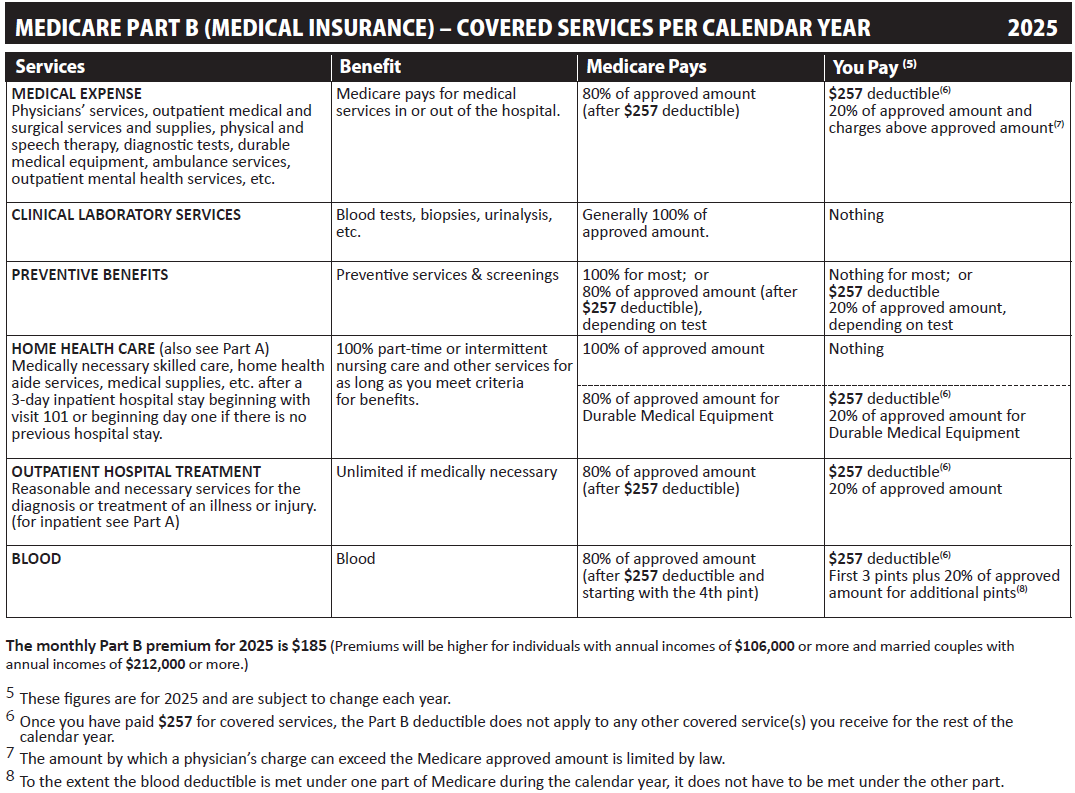 Part B Immunosuppressive Drug Coverage Only
Certain Medicare enrollees who are 36 months post kidney transplant, and therefore are no longer eligible for full Medicare coverage, can elect to continue Part B coverage of immunosuppressive drugs by paying a premium. 

For 2025, the immunosuppressive drug premium is $110.40 per month.
Medicare Supplement (Medigap Plans)
Nationally standardized insurance plans designed to fill the “gaps” in 
   Original Medicare coverage (deductibles, copayments, coinsurance, etc.)
Plans are designated by letters (A, B, C, D, F, G, K, L, M, and N).
Plans C, F, and F-Prime are only available to individuals who were eligible for Medicare prior to January 1, 2020
All plans cover a basic group of benefits, with each plan covering a 
   different group of benefits
Plan coverage is the same, from company to company, but premiums do vary
This presentation does not address how Medicare works with other 
    insurance coverage, such as EGHPs (active and retiree), COBRA, TriCare or   
    VA benefits
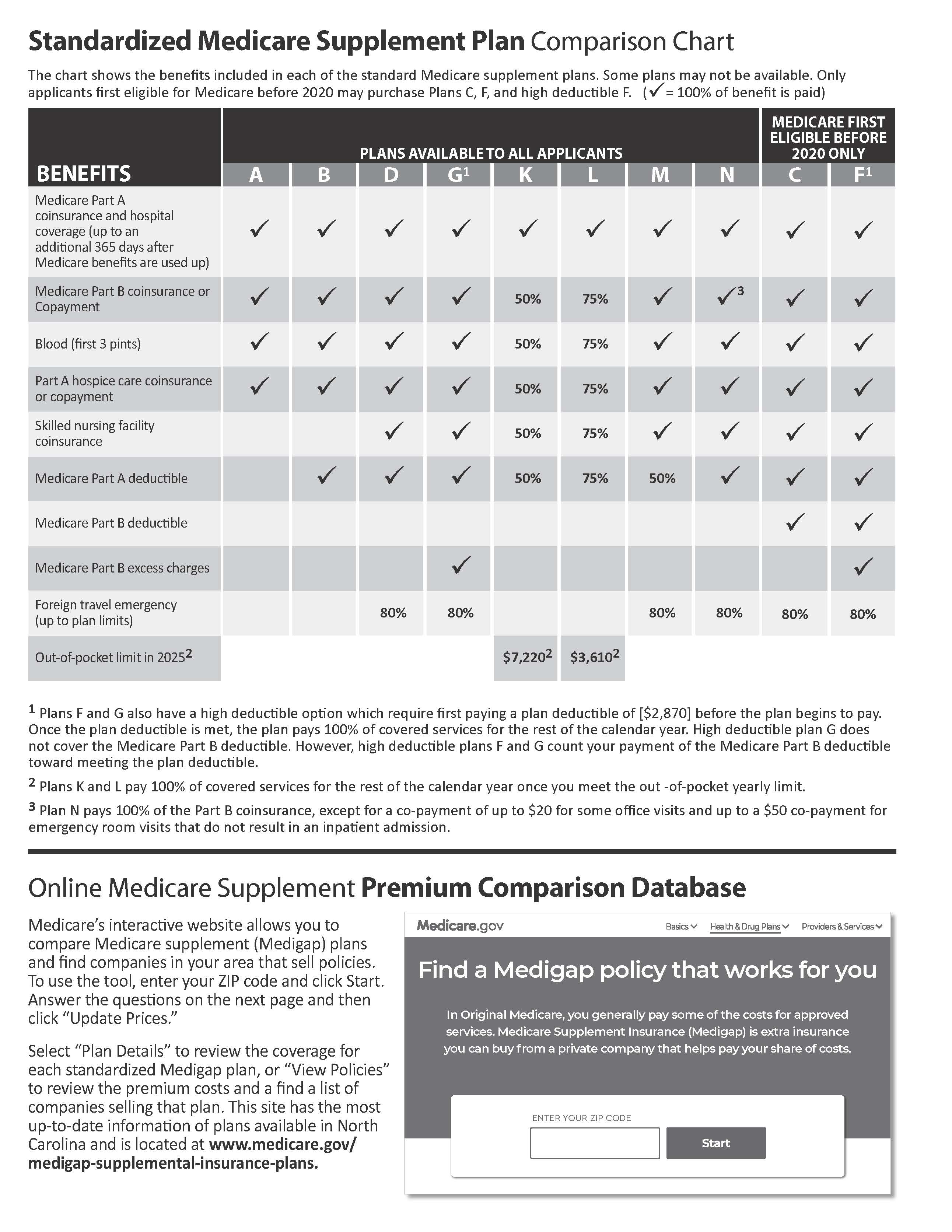 Medicare Prescription Drug Coverage – Part D
Anyone covered by Medicare Part A and/or Part B is eligible to 
   purchase a Medicare Prescription Drug Plan (PDP)
PDPs are sold by private insurance companies that are contracted with 
   CMS, and many require payment of monthly premiums
Each PDP covers a group of prescription medications (formulary)
Annual deductible may need to be satisfied
Copayments may apply to prescription medications
Plans/coverage, pharmacy networks and formularies may change annually,  
   effective January 1st 
Compare your Medicare PDP each year - during the Medicare Open Enrollment Period (OEP), which is October 15th through December 7th
When Can I Enroll into a Part D Plan?
During your seven-month Medicare Initial Enrollment Period (IEP)
During the annual Medicare Open Enrollment Period (OEP)
October 15th through December 7th each year
Coverage begins on January 1st 
May be able to join at other times
Annual Medicare Advantage Open Enrollment Period (MAOEP)
January 1st through March 31st each year
Special Enrollment Period (SEP)
You must qualify for an SEP (i.e., qualifying for Extra Help, move outside of the Plan’s service area, etc.)
Part D Extra Help Program
Assistance is available for people with limited income and resources/assets  (Those who qualify for and receive full Medicaid, or a Medicare Savings Program, automatically qualify for Extra Help.)
SHIIP representatives are qualified to submit Extra Help applications – to the Social Security Administration - on behalf of the client
Eligibility is determined by the Social Security Administration
Can reduce or eliminate Drug Plan premium and deductible, reduce prescription drug copayments, and provide a Special Enrollment Period (SEP) to make a Part C or Part D Plan change
If you qualify for Extra Help, you may be able to change your Medicare Prescription Drug Plan once a month.  (NOTE: Plan change will be effective the first day of the month following the new enrollment.)
Your Medicare Coverage Choices(there are two options)
Medicare Advantage (MA) Plans - Part C
Health Plan options approved by Medicare
Another way to get your Medicare coverage
Provides medical benefits and, usually, a prescription drug benefit
When you enroll in an MA Plan, you are still in the Medicare Program, you are just no longer in Original Medicare
Offered by private companies who are contracted with CMS
Medicare pays the Plan an amount for each member’s care
May have to use network healthcare providers (doctors, hospitals etc.)  ALWAYS check with your healthcare providers regarding “Plan contracting”
Plans’ availability varies from county to county
There is an additional opportunity to change Medicare Advantage Plans each year
January 1st through March 31st (MAOEP)

(NOTE:  If you join a Medicare Advantage Plan, you cannot use, and you cannot be sold, a Medigap policy.
When and How Can You Enroll into a Medicare Advantage Plan?
During your Medicare Initial Enrollment Period (IEP) 
      For persons who are age 65 and over, and who are disabled, under 65
       Coverage effective date will depend on the month that you enroll
During the annual Medicare Open Enrollment Period (OEP) 
      October 15th through December 7th each year 
      Coverage will begin on January 1st of the following year
During the Medicare Advantage Open Enrollment Period (MAOEP)    
      January 1st through March 31st each year 
      Coverage will begin the first day of the month following the month the Plan receives         
      the request to enroll
Based on a Special Enrollment Period (SEP), but you must qualify    
       (For example, moving to a different county or state, or qualifying for Extra Help, etc.)
Original Medicare vs. Medicare Advantage Plans
Differences between Medigap Plans and Medicare Advantage Plans
Medicaid and Medicare Savings Programs
Assistance is available for people with limited incomes and resources/assets
Eligibility is determined by the county Department of Social Services (DSS) in 
   which the person resides
In addition to full Medicaid, there are three Medicare Savings Programs (MSPs) 
   with different levels of assistance - for those who are eligible for Medicare, who   
   do not meet the full Medicaid income and resources/assets requirements (QMB,   
   SLMB, and QI-1)
     For the Medicare Savings Programs, income determines the level of assistance
      Assets/resource limits are the same for all three levels
      Can reduce or eliminate monthly Part A and Part B premiums, deductibles, and 
      coinsurance amounts
Automatic eligibility for Extra Help for any level of Medicaid or MSP
Does Medicare Cover Preventive Care?
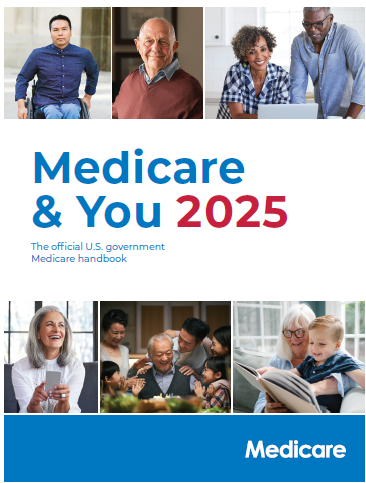 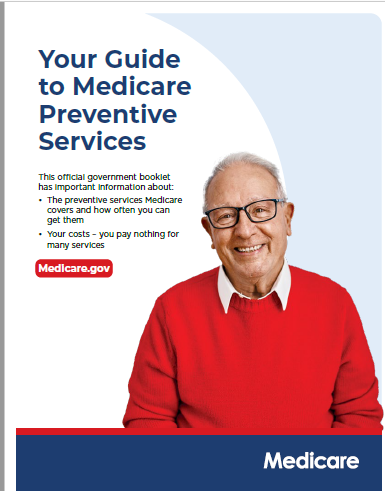 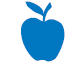 Inflation Reduction Act (IRA) and Medicare
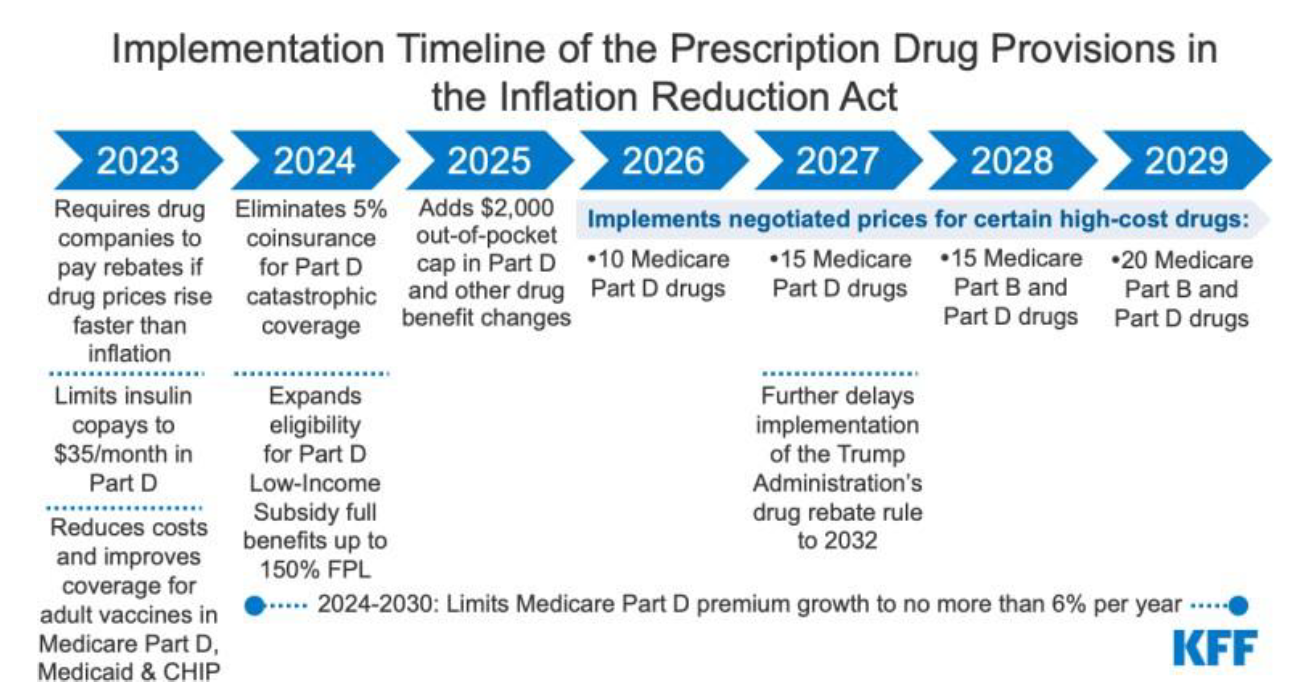 These provisions began in 2023, and they will be phased in over a seven-year period, with full implementation in 2029.
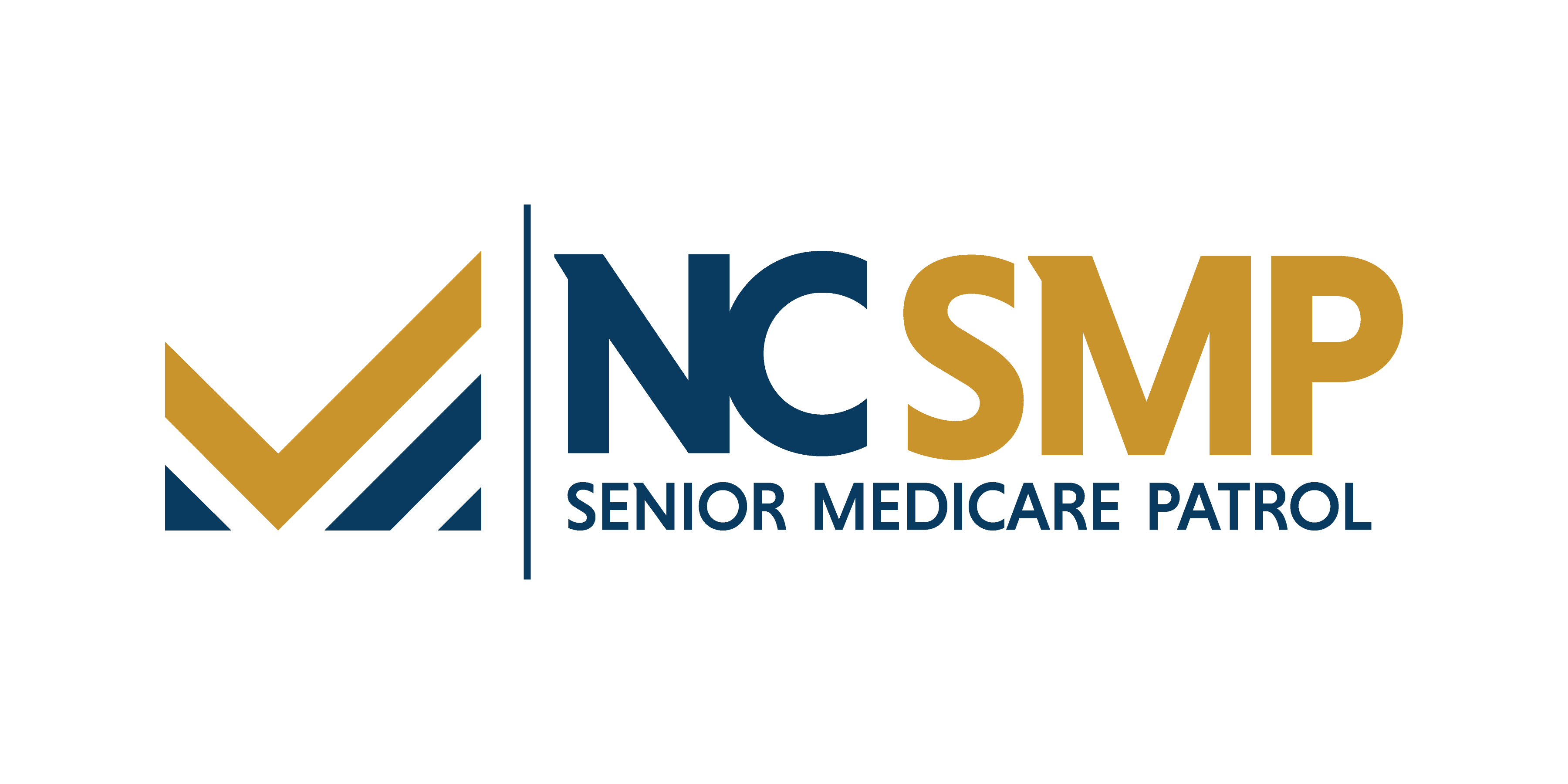 NC Senior Medicare Patrol (NCSMP) Program
The goal of the NCSMP program is to empower all Medicare beneficiaries to prevent health care fraud, waste and abuse through education and outreach.  NCSMP Counselors are comprised of retired professionals, senior citizens and partnering human service agencies staff.  Their mission is to provide education about Medicare error(s), fraud, waste and abuse.

All SHIIP Counselors are cross trained to be NCSMP Counselors.  Their goal is to educate beneficiaries within their communities to PROTECT, DETECT and REPORT Medicare fraud, waste and abuse.
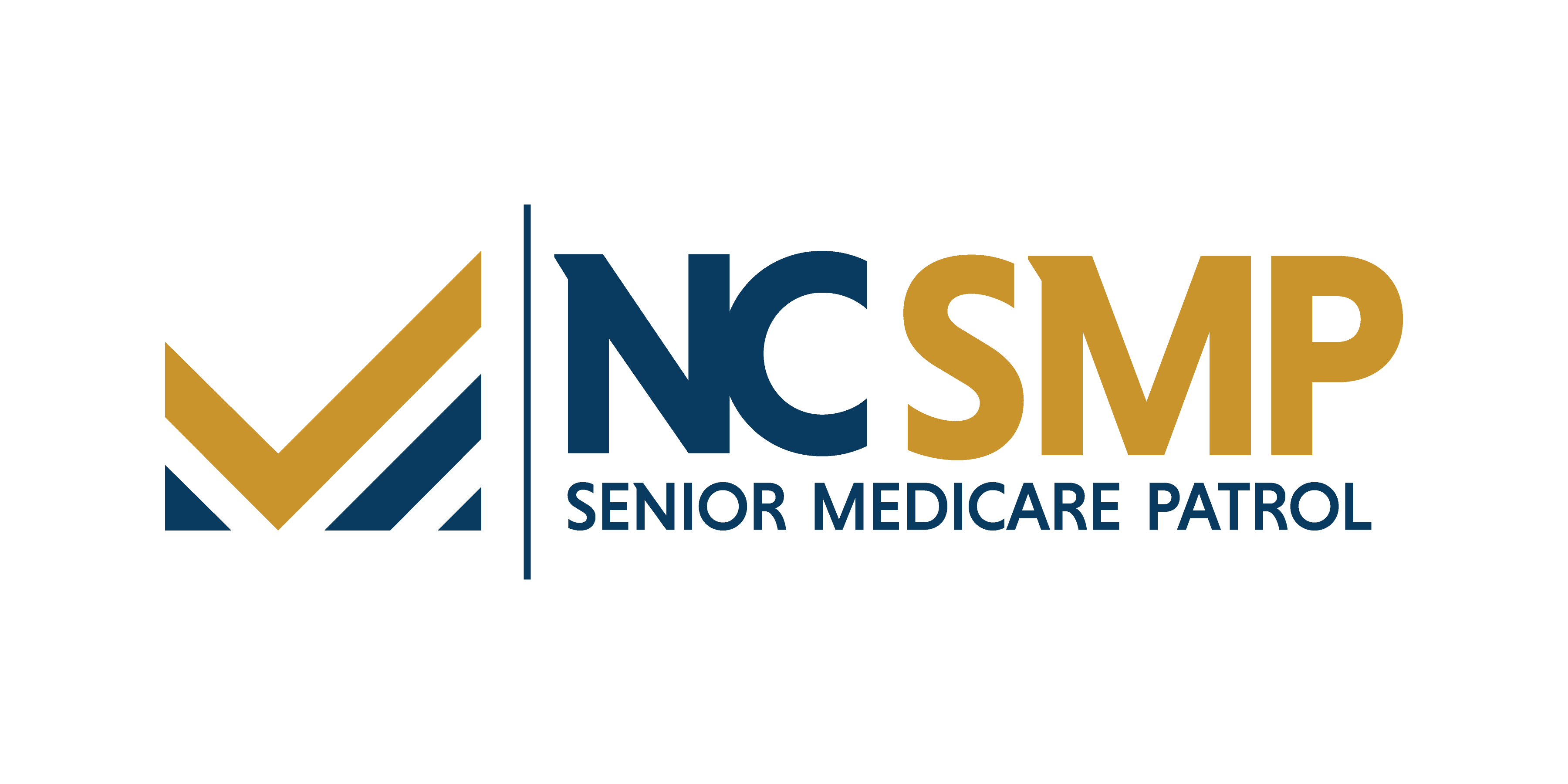 NC Senior Medicare Patrol (NCSMP) Program
$60 billion is lost each year to Medicare fraud nationally

 PROTECT yourself against Medicare fraud

DETECT potential Medicare fraud, errors and abuse

REPORT suspected Medicare fraud, errors and abuse 
to NCSMP at 855-408-1212
Medicare.gov
When you visit Medicare.gov, you will be able to:
Find information about Medicare health and drug Plans in your area,    
      including what they cost and the services they provide
Find Medicare-participating doctors and/or other healthcare providers and suppliers
See the benefits and services covered by Medicare, including preventive services 
Find Medicare Appeals information and forms
Find information about the quality of care provided by Plans, nursing homes, 
      hospitals, doctors, home health agencies, dialysis facilities, hospice providers,    
      inpatient rehabilitation facilities and long-term care hospitals
Find additional resources, including important and helpful websites and phone 
      numbers
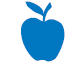 Medicare.gov Account
If you create a Medicare.gov account, you will be able to:
Add prescriptions and pharmacies to help you better compare health and 
     drug Plans in your area
Sign up to go paperless – receive your yearly “Medicare and You” handbook 
     and Medicare Summary Notices (MSNs) electronically
View your Original Medicare (Part A and Part B) claims as soon as they are 
     processed
Print a copy of your Original Medicare card
See a calendar of preventive services that you are eligible to receive under 
     Original Medicare (Part B)
Learn about your Medicare premiums and pay them online if you receive a 
     statement
Interested in Becoming a SHIIP Volunteer?We would LOVE to have you as a member of our SHIIP Crew!
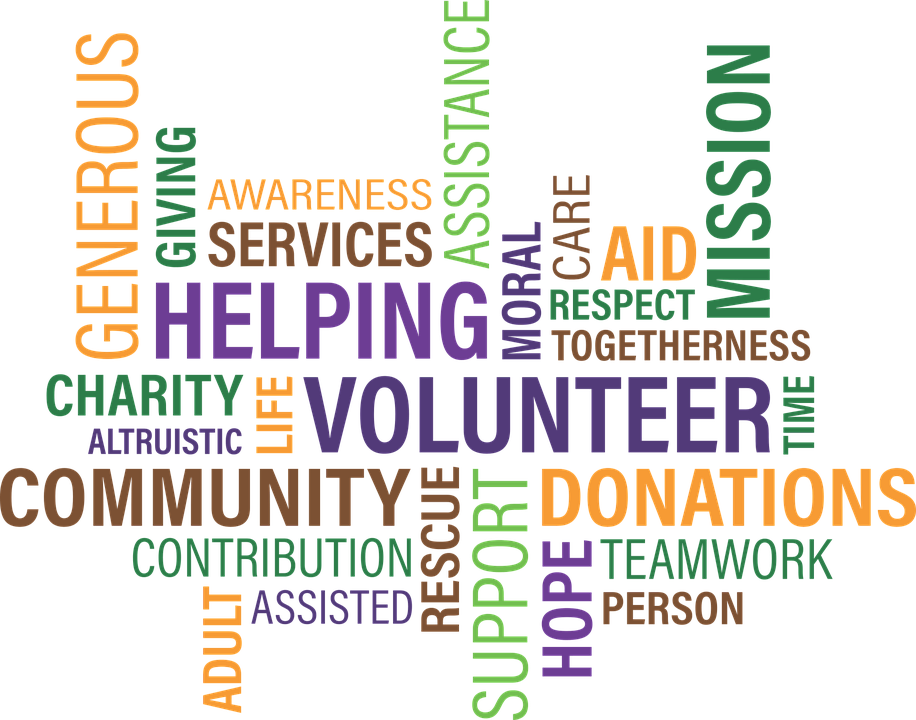 Contact your county’s SHIIP Coordinating Site
Where Can You Get Help?
Seniors’ Health Insurance Information Program (SHIIP) and 
   North Carolina Senior Medicare Patrol (NCSMP)
855-408-1212 (toll free)   Monday through Friday, 8 AM until 5 PM
www.ncshiip.com
Medicare
800-633-4227 (nationwide, toll free)  24 hours/day, 7 days/week
www.medicare.gov
Social Security Administration
800-772-1213 (nationwide, toll free)  Monday through Friday, 8 AM until 7 PM
www.ssa.gov or contact your local office:  https://secure.ssa.gov/ICON/main.jsp
Where Can You Get Help?
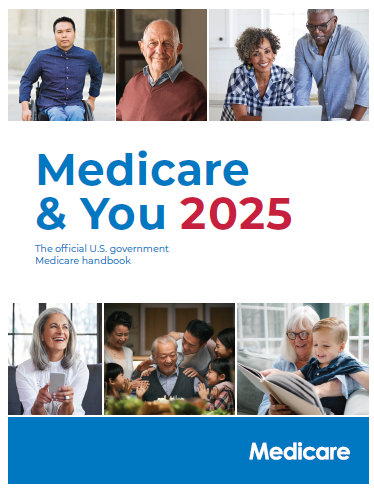 “Medicare and You” Handbook
Remember, this is the owner’s manual for people who are on Medicare!
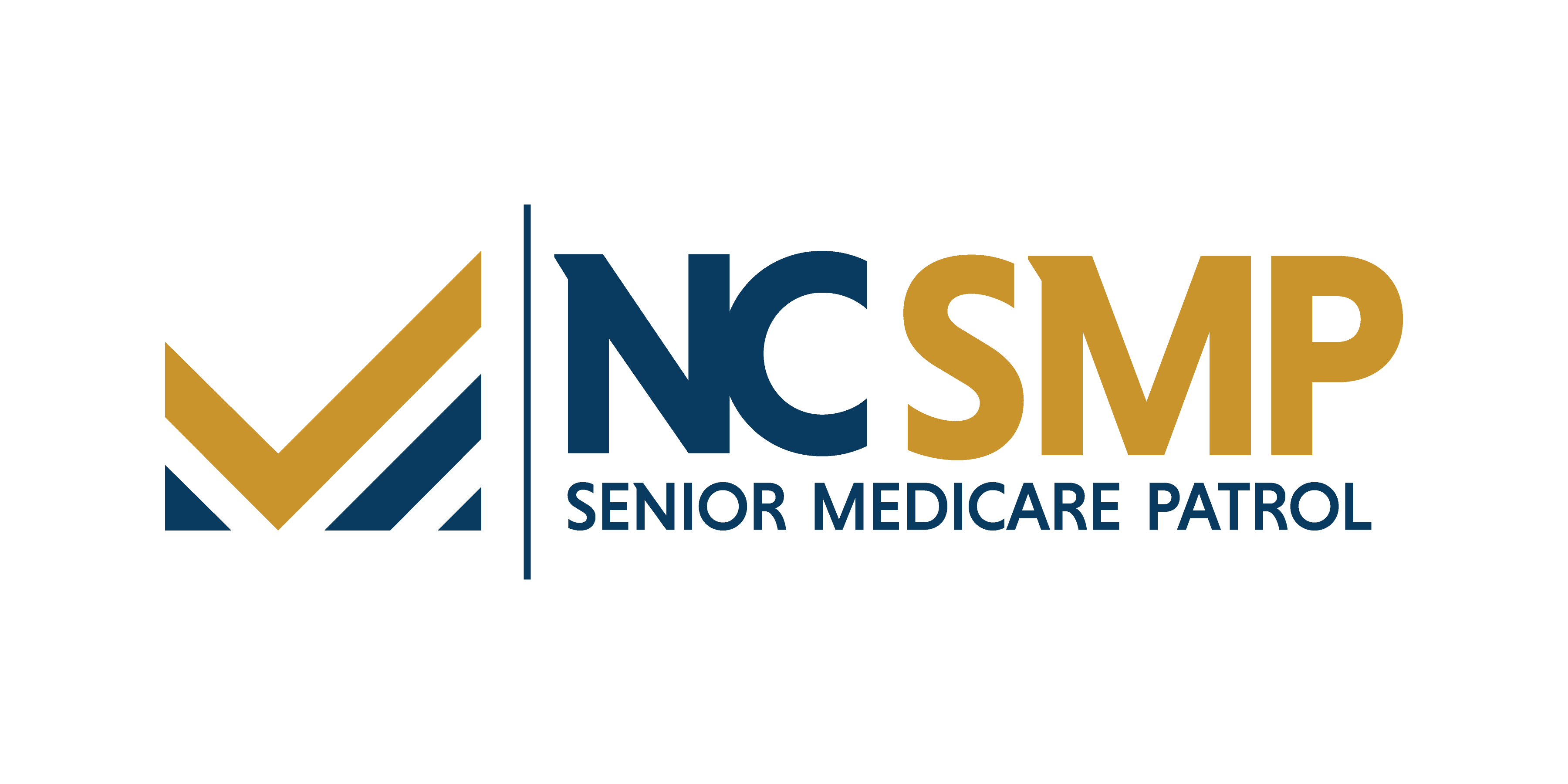 Questions?
Contact SHIIP and NCSMP 

855-408-1212
(Monday through Friday, 8:00 AM to 5:00 PM)
www.ncshiip.com